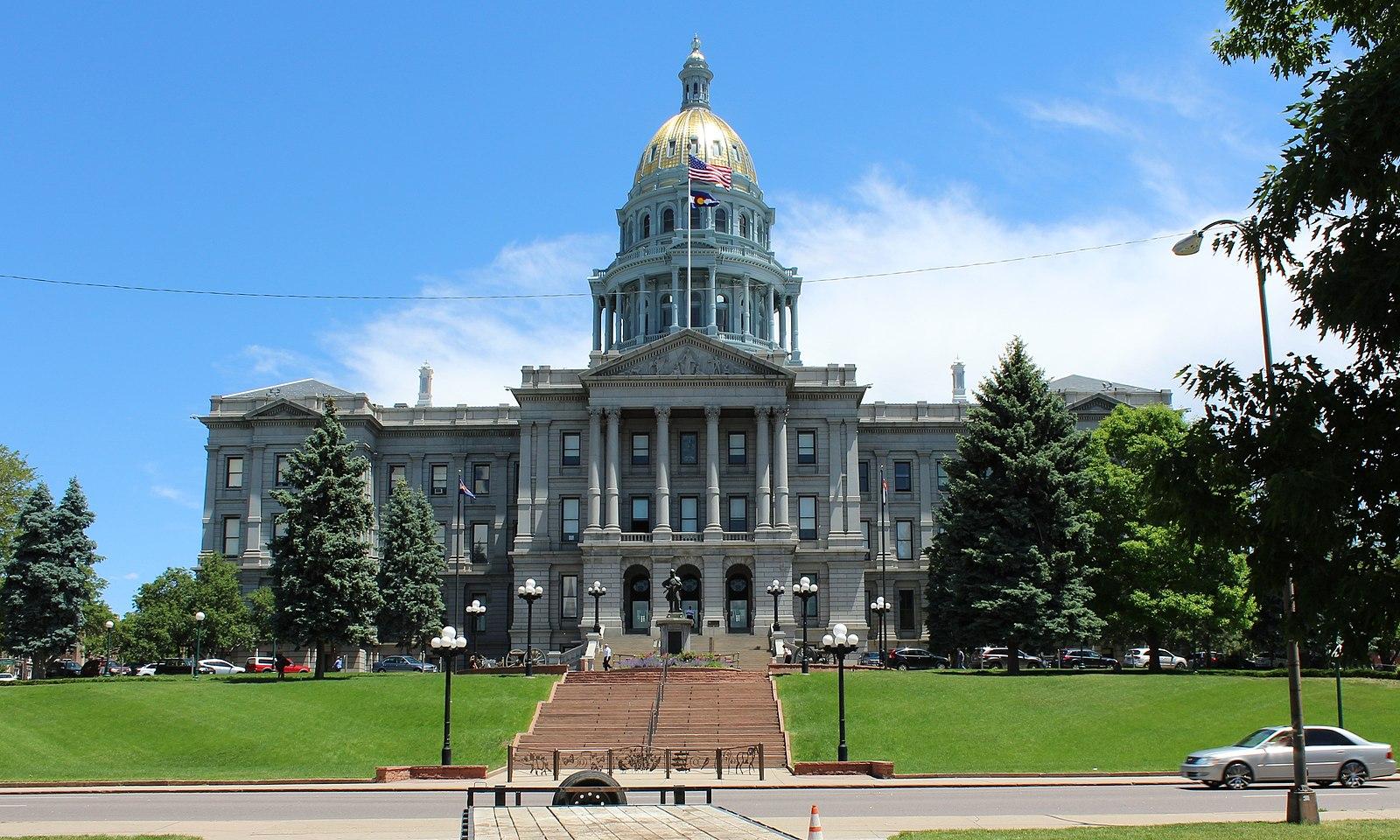 Securitization in Colorado: 
Lessons Learned
 
Senator Chris Hansen, PhD 
(D-Denver, CO District 31)
The Opportunity
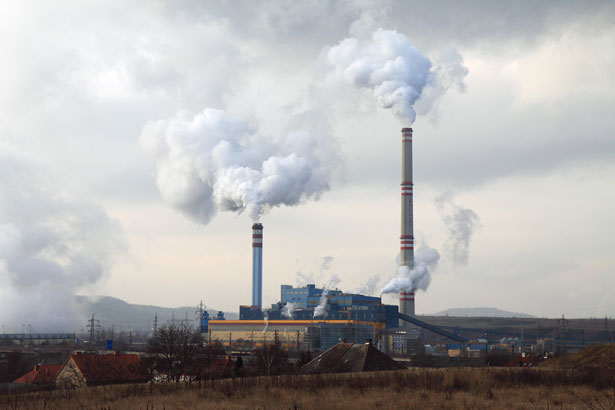 Across the United States from 2011 to mid-2020, 95 gigawatts of coal capacity was closed or switched to another fuel and another 25 GW is slated to shut down by 2025*
Coal plant closures will accelerate, given the lower costs of alternative generation
Morgan Stanley projects that coal-fired electricity will decline from 27% of U.S. power in 2018 to just 8% by 2030.
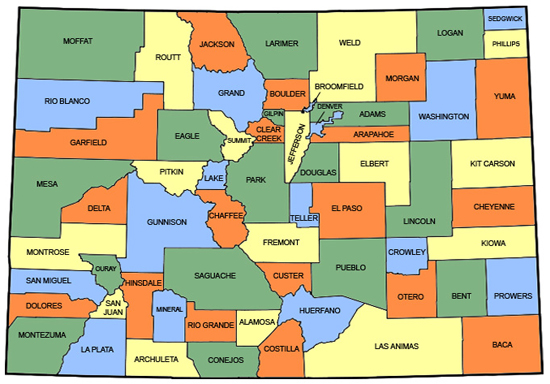 Colorado should plan ahead for this eventuality and reduce the impact of closures on affected Colorado workers and communities.
Sources: *Energy Information Administration
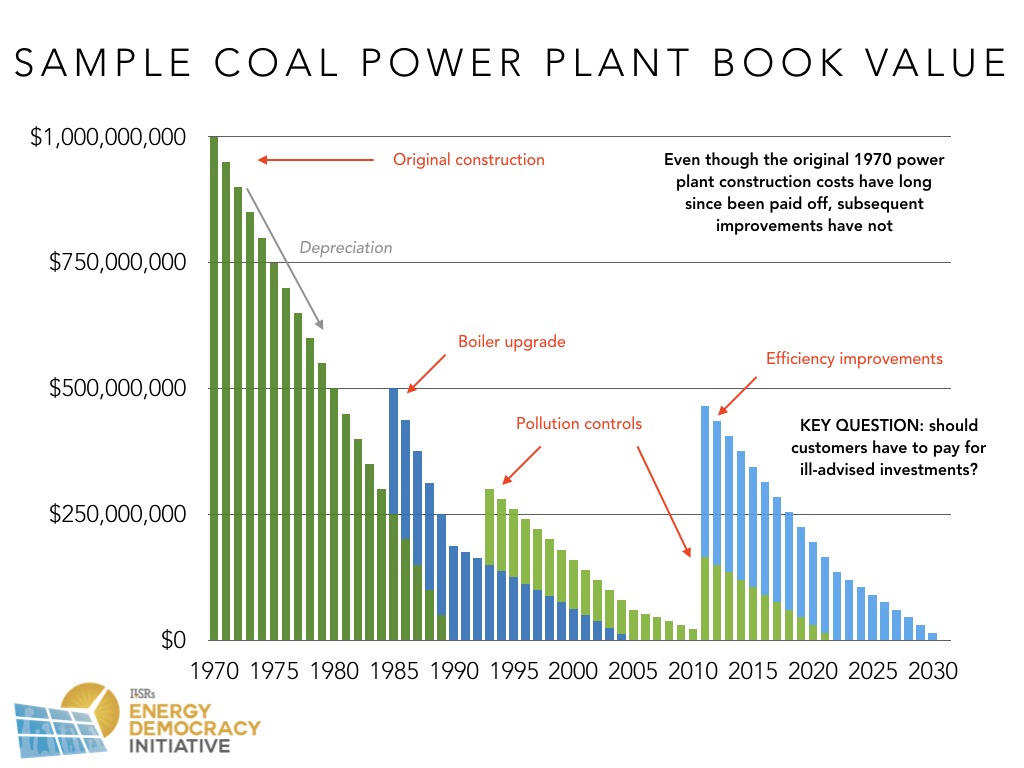 Source: Energy Democracy Initiative
How to Finance the Stranded CostsTwo choices:
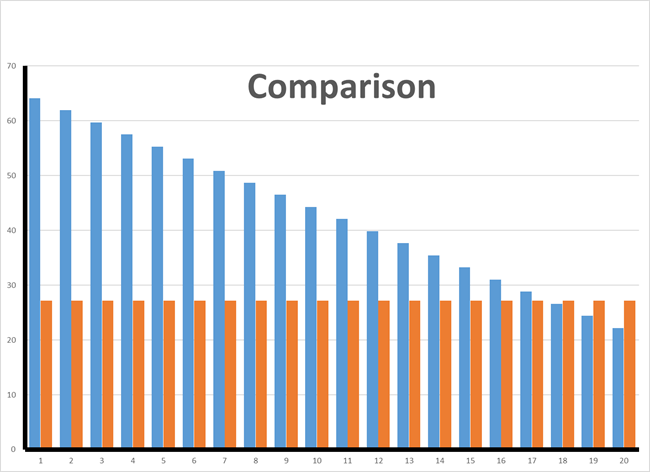 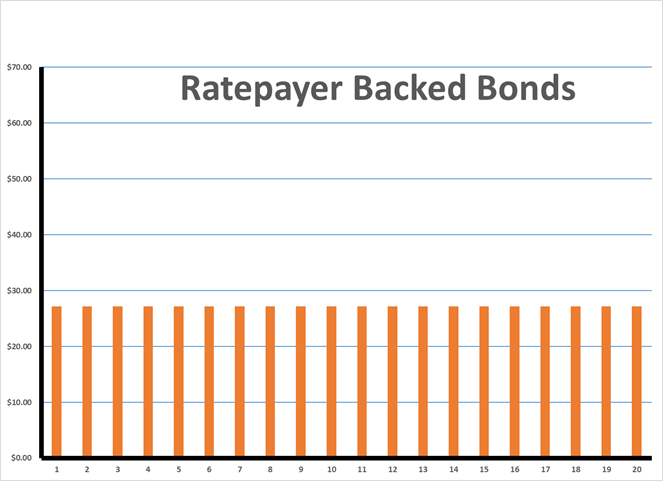 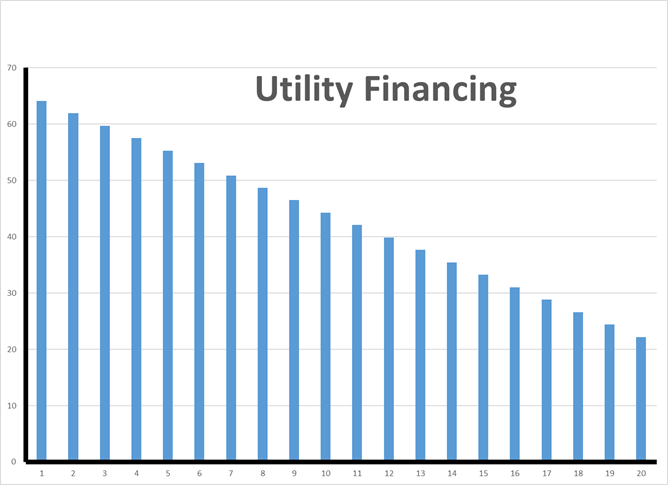 Undepreciated Capital Costs
How Securitization Lowers Costs (Overview)
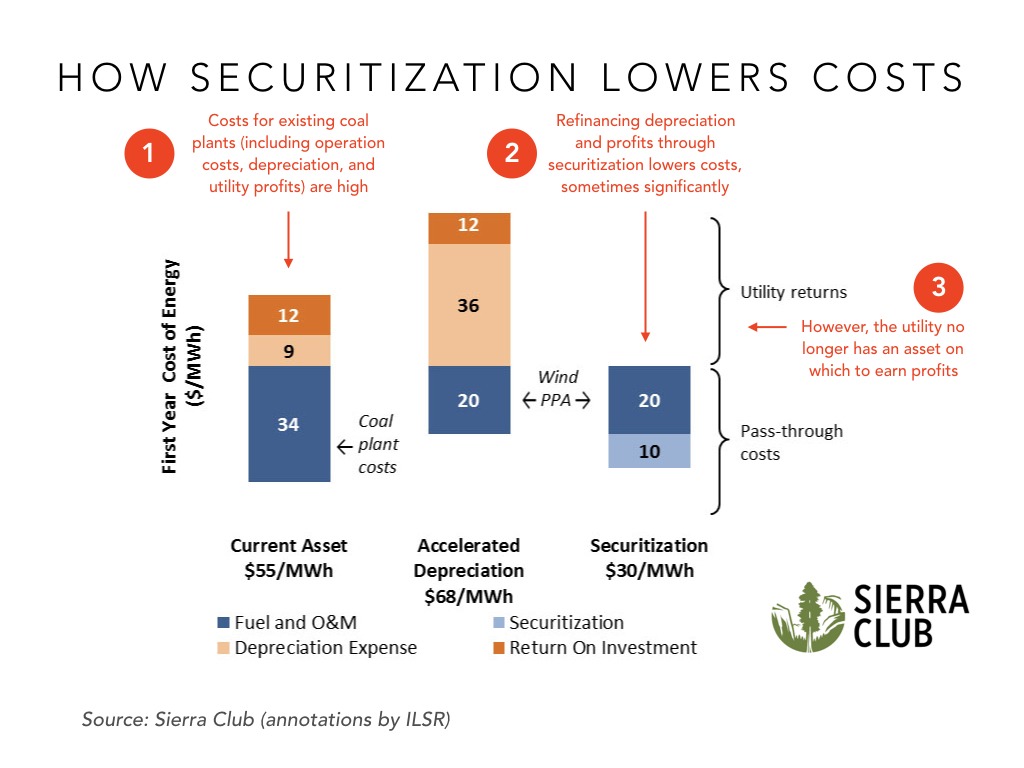 Source: Sierra Club
Sources of Utility Securitization Ratepayer NPV Savings
Source: Saber Partners, LLC
[Speaker Notes: Have securitized utility debt produced significant NPV savings for ratepayers compared to the traditional mix of utility debt and equity?]
Savings Can Be Used For Several Purposes:
NPV Utility Financing
Savings Categories

Lower marginal cost of power
Smaller replacement portfolio
Lower fuel price risk

Uses:

Rate reductions for consumers
Retraining for affected workers
Property tax support for affected local government
Savings
$100m
$42m
NPV RBB Financing
Since 1997 Utility Securitization Laws: 25 States + DC + Puerto RicoOnly 10 Active and Can Issue Now, 5 Considering Legislation, 4 New in 2019
√
√
√
√
Passed laws in 2018-20
√
√
√
States with Legislation
√
States Securitization Being Considered
√
√
√
√
States Securitization Active Legislation
√
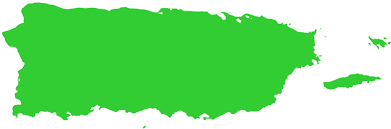 Source: Saber Partners, LLC
[Speaker Notes: Is there a large supply of AAA-rated securitized utility debt available to investors?]